Basic Boltzmann Gas Concepts
Kinetic Theory
Complete set of position (x) and momentum (p) coordinates for all individual particles gives exact dynamical state of system
Together with classical mechanics, allows exact prediction of future states
However, this level of description is essentially not possible
Statistical Mechanics
Represent system by ensemble of many copies
Describe by distribution function f(N)(xN,pN,t); N is number of particles
Changes in f(N)(xN,pN,t) with time given by Liouville equation (6N variables)
Usually interested in low order distribution functions (N = 1, 2)
First Order Distribution Function
f(1)(x,p,t) gives probability of finding a particular molecule with given position and momentum; positions and momenta of remaining N-1 molecules unspecified
No experiment can distinguish between molecules, so the choice of which molecule doesn’t matter
‘Single particle’ distribution function
f(1) adequate for describing all gas properties that don’t depend on relative positions of molecules (dilute gas with long mfp)
External force Xi (small relative to intermolecular forces)
For each component i there is an fi(1)(x,pi,t) such that probable number of type i molecules with position coordinates in the range x ±dx and momentum coordinates pi ±dpi is fi(1)(x,pi,t) dxdpi
Expected Evolution w/o Collisions(streaming)
If no collisions, then at time t + dt, the new positions of molecules starting at x are [x + (pi/mi)dt]
New momenta are pi = pi +Xidt
Thus,
Collisions
But there are collisions that result in some phase points starting at (x,pi) not arriving at (x + pi/mi dt, pi+Xi dt) and some not starting at (x,pi) arriving there too
Set Gij(-)dxdpidt equal to the number of molecules that do not arrive in the expected portion of phase space due to collisions with type j particles during time dt
Similarly, set Gij(+)dxdpidt equal to the number of molecules that start somewhere other than (x, pi) and arrive in the portion of phase space due to collisions with type j particles during time dt
Account for collisions
Taylor Series Expansion of lhs
Boltzmann Equation
Time rate of change of f
Hirschfelder, Curtiss, and Bird, 1954. Molecular Theory of Gases and Liquids, John Wiley and Sons, Inc. New York.
e1
e2
e6
e3
e5
e4
Lattice Boltzmann Model
Unit Vectors ea
D2Q9
FHP
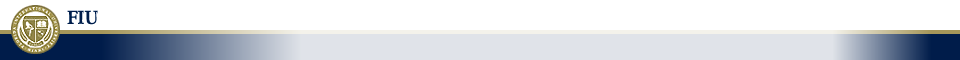 LBM Basics I
D2Q9
6
2
5
e2
e6
e5
0
3
1
e3
e1
e4
e8
e7
Histogram view of the distribution function, f.
f
7
4
8
f4
f1
f2
f3
f5
f6
f7
f8
f2
a
1
2
3
4
5
6
7
8
f6
f5
f0
f3
f1
f7
f8
f4
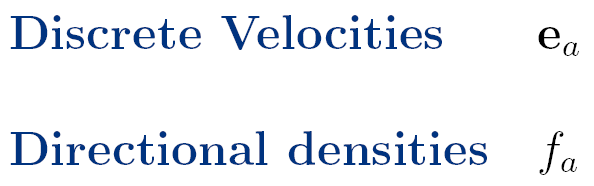 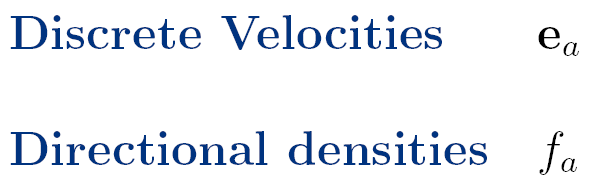 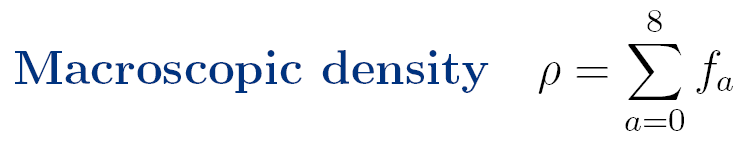 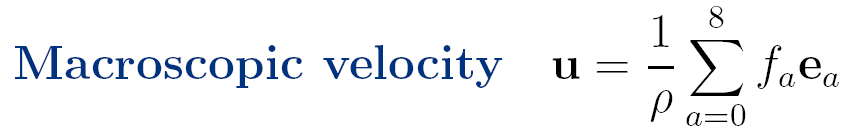 Lattice Unit, lu
Notes:
 Based on statistical mechanics and kinetic theory.
 Solute and buoyancy will be covered in later slides.
Unfold
[Speaker Notes: Slide e and f with the pictures…]
Lattice Boltzmann Model
f2
f1
e1
e2
f6
f3
f4
e6
f5
e3
e5
e4
Unit Vectors ea
Direction-specific particle densities fa
f7 (rest)
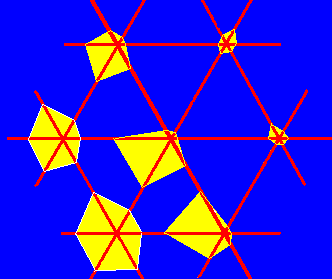 Macroscopic flows
Density
Velocity
Single Relaxation Time BGK (Bhatnagar-Gross-Krook) Approximation
Streaming
Collision (i.e., relaxation towards local equilibrium)
Collision and streaming steps must be separated if solid boundaries present (bounce back boundary is a separate collision)
t relaxation time   
d0 fraction of rest particles
b number of unit velocity directions
D dimension of space
c maximum speed on lattice (1 lu /time step)
D2Q9 feq
wa are 4/9 for the rest particles (a = 0), 1/9 for a = 1, 2, 3, 4, and 1/36 for a = 5, 6, 7, 8.